П’ять самих впливових людей в історії
Гуччіо Гуччі
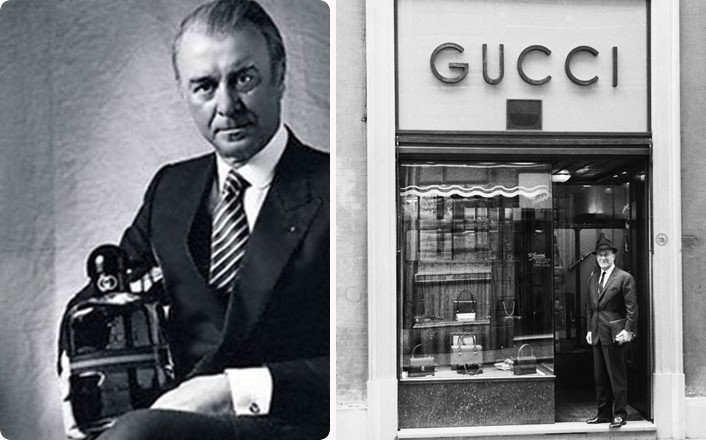 У 1953 році Гуччі відкрив перший магазин на Манхеттені, ставши одним з перших італійців, котрі зробили крок на американський ринок високої моди.
Коротка біографія
В молодості Гуччио деякий час жив в Лондоні, де працював офіціантом в готелі «Савой». Шкіряні сумки і валізи постояльців справили на нього таке враження, що, повернувшись до Флоренції, він вирішив зайнятися майстерністю і відкрив майстерню, яка займалася виготовленням сідел, чобіт для верхової їзди та валіз. У 1938 році Гуччі відкрив свій фірмовий магазин в Римі.  1947 рік - рік народження сумки з бамбуковими ручками, в 1950-і роки з'явилася тканина з узором з переплетених стрічок і замшеві мокасини з металевими застібками, що стали «фірмовими» виробами компанії. Після смерті Гуччі в 1953 році засноване ним справа перейшла до його синів Альдо і Родольфо, кожен з яких отримав по 50% компанії.
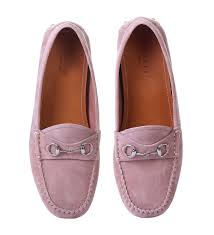 Максиміліан Абрамович Факторович
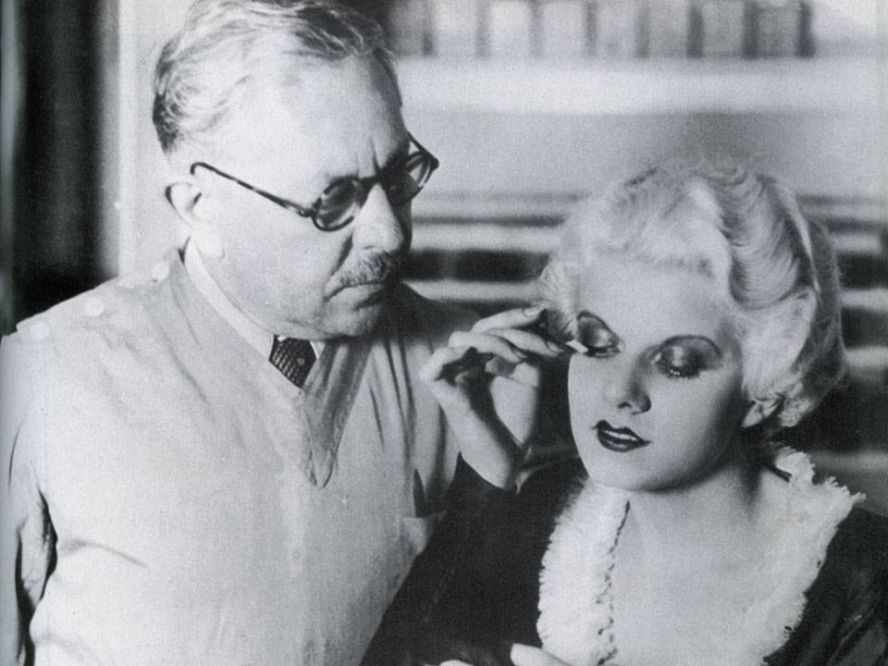 Американський бізнесмен єврейського походження, виходець з Російської імперії. Засновник компанії Max Factor.
Коротка біографія
Польський єврей, син робітника з Лодзі, він в сім років продавав цукерки в театрі, о восьмій прислужував аптекаря, о дев'ятій став підмайстром виробника перук, в тринадцять - учнем знаменитого берлінського перукаря. У віці чотирнадцяти років він перебрався до Москви іЙого називають «батьком сучасної косметики». Після смерті Макса Фактора в 1938 році його справу продовжив син Френк, який поміняв ім'я і став називатися Макс Фактор-молодший. На честь Макса Фактора закладена зірка на Голлівудській алеї слави. вступив на службу до Великого театру в якості помічника гримера.У 1904 році емігрував разом з сім'єю в США. Заснував компанію Max Factor.
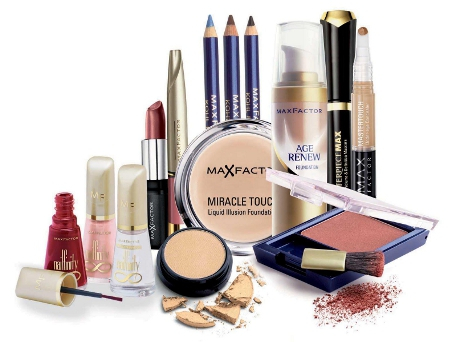 Білл Гейтс
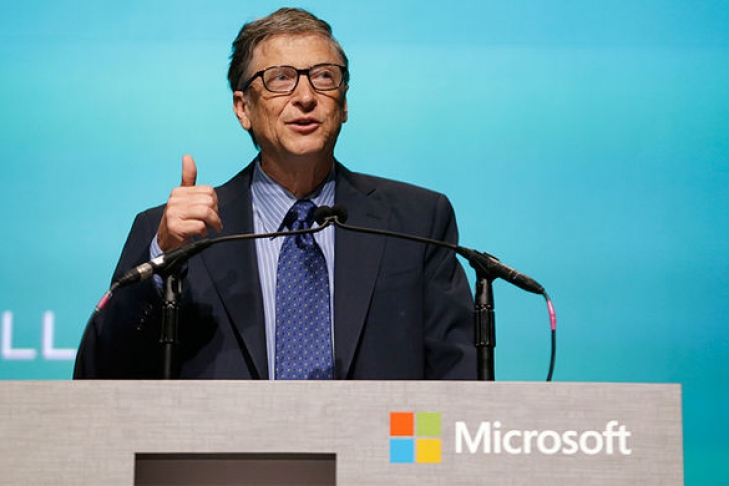 Американський підприємець і громадський діяч, філантроп, один з творців (спільно з Полом Алленом) і колишній найбільший акціонер компанії Microsoft. До червня 2008 року був керівником компанії, після відходу з поста залишився на посаді її невиконавчого голови ради директорів.
Коротка біографія
У 1973 році Білл Гейтс вступив до Гарвардського університету, де зустрів свого майбутнього партнера Стіва Балмера. Через 2 роки Гейтс був відрахований і відразу став займатися створенням програмного забезпечення.    У грудні 1975 Пол Аллен прочитав в журналі Popular Electronics статтю про новий   персональному комп'ютері Altair 8800. Після прочитання статті Гейтс зв'язався з президентом компанії (MITS), розробником нового комп'ютера Едом Робертсом і повідомив йому, що він і його друг працюють над програмним забезпеченням даного комп'ютера (хоча насправді Гейтс і Аллен не мали до Altair 8800 ніякого відношення). Через кілька тижнів Пол і Білл вже працювали на MITS. Свою компанію вони думали назвати «Аллен і Гейтс», але порахували що це більше підходить для юридичної контори, і тоді Пол запропонував - Micro-Soft, від microprocessors і software. У титри інтерпретатора мови BASIC, створеного ними на замовлення MITS, приятелі включили і такий рядок:
Даніель Сваровскі
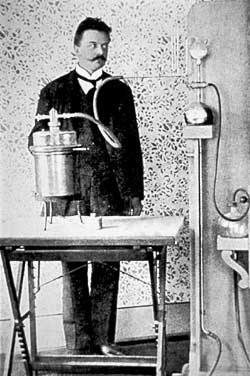 В 1895 році, в селі Ваттенс засновує завод з виробництва виробів з кришталю. Спочатку фірма, утворена спільно з діловим партнером з Парижа, називалася «A. Kosmann, Daniel Swarovski & Co ». Пізніше, після розширення заводу, підприємство перейменовується на «Swarovski».
Коротка біографія
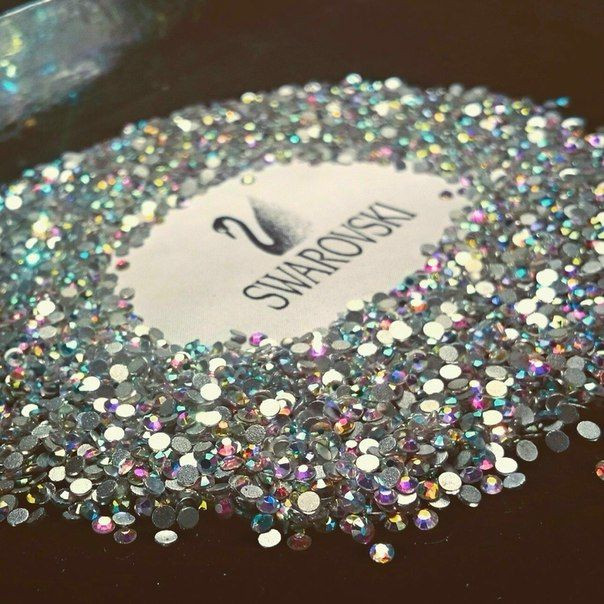 Він був невдалим скрипалем, але, маючи гарну освіту, цікавився електротехнікою і конструюванням електрообладнання. У 1883 році він відвідує Міжнародну електричну виставку у Відні, де знайомиться з машинами, винайденими Едісоном, і бачить можливості нових технологій в скляної промисловості. На початку 1890 років Сваровскі займається проектуванням машини для автоматичної огранки кристалів. У 1892 році він отримує патент на перше свій винахід - машину, обробну кристалічні камені з безпрецедентною точністю.
Енцо Ансельмо Феррарі
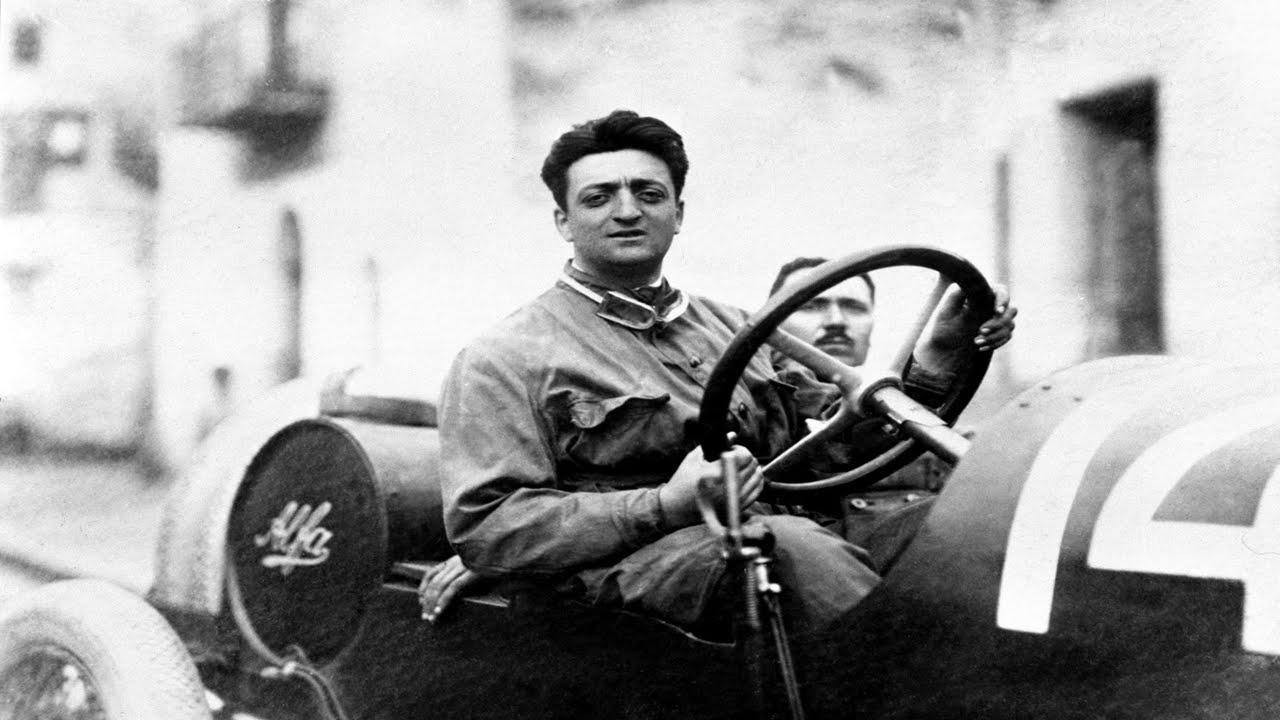 Італійський конструктор, підприємець і автогонщик. Засновник автомобілебудівної компанії «Феррарі» і однойменної автогоночної команди.
Коротка біографія
З 1920 року Енцо Феррарі - вже тест-пілот фірми «Alfa Romeo». Два десятиліття тривала кар'єра Енцо в «Alfa Romeo»: він пройшов шлях від водія до директора спортивного підрозділу Alfa Racing. Параллельно з роботою в «Alfa Romeo» Енцо Феррарі в 1929 році засновує спортивне товариство головною метою якого було створення гоночної команди і організація автогонок. Спочатку Феррарі робив тільки гоночні машини і вже цим заробив собі світову популярність. Потім став виробляти і спортивні автомобілі, двомісні і з сидіннями 2 плюс 2 - на продаж.  Геній Енцо Феррарі полягав у тому, що він в «Феррарі» поєднав чотири складових: красу спортивного автомобіля; характеристики і адреналін «Формули-1»; розкіш «Роллс-Ройса» і - недосяжність цієї машини.
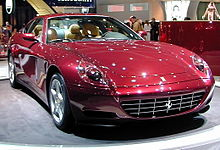